CC-licenses in Open Access Publishing- workshop for libraries
Agenda
Background and goals
CC basics
History, general info, benefits
CC-licenses
 Layers,elements, icons, licenses, PD tools, how to give attribution
Licensing considerations for authors
Scope, use of third party content, particular concers: commercial use, adaptations, reseach data
Publishing agreements
General info, anatomy, specific concerns
Workshop: review of publishing agreements in groups,
Background and Goals
Our national policies and funder mandates generally require corresponding authors to publish open access with CC BY license (with occational license exceptions granted)
Primary goal of workshop: 
Increased ability to field questions from authors of scientific articles regarding their CC-license choices
Secondary goals: 
Increased ability to advise staff and students about CC-licenses (both as creators and users of content)
Exchange of experiences and best practises among the group
Basics 1/3
Creative Commons movement 
CC is an organisation, licenses and community
Originated in the US over 20 years ago as a response to the lenghtening of copyright protection
CC-licenses are internationally used standardized licenses
First licensed published in 2002
6 licenses (+ waiver CC0)
Over 2 billion works  to date
Basis in copyright law
Tool for those who want to permit additional rights to users
All rights reserved=> some rights reserved
Basics 2/3
Applicable to copyrighted works 
Also covers databases, works under similar rights, where rights exist
Copyright protection applies to expression of ideas
Sufficient level of originality/individuality in the expression required
If a work isn’t eligible for copyright protection, applying a CC license won’t change that 
If work is already in public domain, applying a CC-license won’t change that
If use is permitted under copyright exceptions/limitations, no need to comply with license
Basics 3/3
Irrevocable
If a breach of conditions, license terminates immediately for that user
Reinstated if the user cures breach within a 30-day period 
Lasts for duration of copyright
No obligation for the creator to keep original work available 
Benefits 
For creators: Simple and uniform way to grant additional rights to users while retaining the right to attribution
For users: Clear user rights=> no need to interpret copyright laws or contract terms and conditions of use
Creative Commons licenses: three layers
Legal layer
Legally enforceable terms and conditions of the license
Has been tested in court 
Human readable layer 
Summary of the re-use terms 
License “linking page”=> best known to users
Machine readable layer
Summary in computer readable format 
Helps search engines
Creative Commons licenses: four elements, icons
Attribution BY 
Attribution must be provided 
This requirement is present in all licenses
Non Commmercial NC       or    
Use for commercial purposes not permitted 
No Derivative Works ND
Distribution of derivative works not permitted
ShareAlike SA
Distribution of derivative works permitted, but you must distribute the derivative work with the original SA license of the work that is the basis of the derivative work
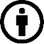 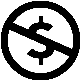 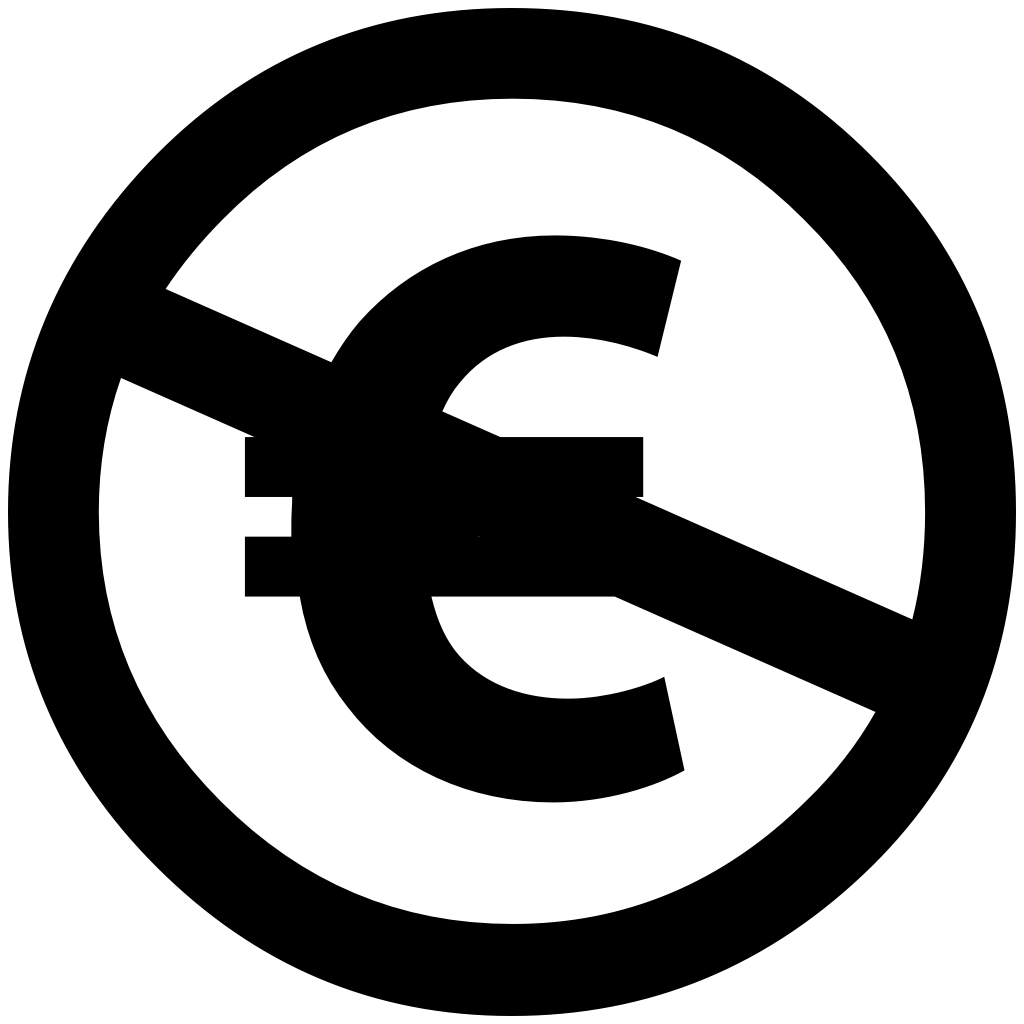 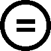 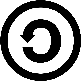 Creative Commons licenses: licenses
CC BY
permits copying and sharing of the work as well as that of derivatives of the work for any purpose, including commercial, attribution required
CC BY-SA
same as above, but with the requirement that any derivatives are licensed with the same license as the work behind the derivative, that is CC BY-SA (or compatible license)
CC BY-NC
permits copying and sharing of the work as well as that of derivatives of the work for any purpose except commercial, attribution required
CC BY-NC-SA 
same as above, but with the requirement that any adaptations are licensed with the same license as the work behind the derivative, that is CC BY-NC-SA (or compatible license)
CC BY ND
CC BY-ND: permits copying and sharing of the work for any purpose including commercial, does not allow distribution of adaptations, attribution required
CC BY-NC-ND 
permits copying and sharing of the work for any purpose except commercial, does not allow distribution of derivatives, attribution required
Creative Commons licenses: public domain tools
CC0 Public Domain Dedication tool 
Waiver of all rights, including the right to attribution
Often used for research data
Public Domain Mark
Difference: this one has no legal significance, only a communication tool
Used to inform the public that a work has been identified as being free of copyright restrictions in at least one jurisdiction
Could still be under copyright in another jurisdiction
How to give attribution (TASL)
T= Title (name of the work, if a title has been given)
A= Author (who to give credit to)
S= Source (a link to the resource)
L= License (a link to the CC license)
Any other information related to TASL the author has provided
Disclaimer of warranties, copyright notice
Finna.fi requests, that also the name of the collection and organisation are stated in connection with the image file, see example
 Attribute in any reasonable manner based on medium, means and context in which the work is used
Research data
In the EU sui generis database rights pertain to datasets
In many jurisdictions data is not protected by copyright 
National policy for open research data based on FAIR principles
Findable, Accessible, Interoperable, Re-usable
Openness cannot override mandatory legislation=> for example protection of personal data is paramount under GDPR 
Publishers and funders may require open data, for example 
Springer: CC0 mandatory for select journals, open data recommended for all titles
Horizon Europe: CC BY or CC0 mandatory
What is not covered by the CC-license
Moral rights (where they exist)
Right to attribution, integrity of the work
However, if your license allows for derivatives, you promise to not assert the right to integrity of the work
Other IPR (trademarks, patents) 
For example trademarks are used to identify the origin of a product or service, or to indicate standard or quality levels=> wouldn’t make sense to license under CC
Publicity, personality, and privacy rights = Personal data
If the work includes your personal data, for example image, you agree not to assert your right to stop others from using it
Third party content
Must be marked and attributed
Authors’ concerns: commercial use 1/2
CC licenses allowing commercial re-use
CC BY, CC BY-SA, CC BY-ND
CC definition for Commercial use:“primarily intended for or directed toward commercial advantage or monetary compensation.”
Not defined in detail, open to interpretation
The use itself is in focus, not the user
Specifics of the situation and the intentions of the user are key
A commercial entity’s use may be in line with an NC-licence, depends on the use
Not all uses by a non-profit organisation are automatically in line with an NC-license, depends on the use
Authors’ concerns: commercial use 2/2
Questions for author
Does author have a plan for commercial use? 
Will the author realistically be missing out on a revenue stream if commercial use is permitted? 
What does the publishing agreement say? If NC-licence is chosen, does the author have the right to utilize the commercial rights? Often th epublisher gets exclusive rights to commercial use.

=>If answer to all three is no, then author gains nothing by choosing an NC-license
Authors’ concerns: derivative works 1/3
What is a derivative work (or adaptation)?
Work that is based on one or more existing works: you remix, transform or otherwise build upon the material
Original enough to gain copyright protection 
Not free association (doesn’t require permission)
Definitions vary somewhat between jurisdictions
Typical examples translations and film adaptations	
CC licenses that allow distribution of derivative works 
CC BY, CC BY-SA, CC BY-NC, CC BY-NC-SA
Authors’ concerns: derivative works 2/3
Concern 1: I won’t get proper attribution
Make sure you have provided TASL info
Attribution is required, so if it’s missing/incomplete, send a reminder to the creator (most cases are human errors)
Concern 2: Derivative work is so poor, I won’t want to be associated with it (for example bad translation)
Adapter is not permitted to imply any sponsorship, endorsement, or connection with you 
You have the right to demand (and the adapter must comply) that your name is removed.
Authors’ concerns: derivative works 3/3
If you choose an ND license, what does you publishing agreement say about the derivative works?
Publisher often gets exclusive rights=> you may yourself need to ask for permission for making derivatives of your own work
Use of 3rd party material in your article 1/4
Public domain content
No permission needed
Note that length of copyright protection varies around the world 
 Works under copyright
CC-licensed content 
Use in accordance with applicable license conditions
Other copyright protected works 
Seek permission directly from the rightsholder
Utilize exceptions in Copyright Act (404/1961)
Use of 3rd party material in your article 2/4
Section 22 Quotation: A work made public may be quoted, in accordance with proper usage to the extent necessary for the purpose.
Attribution required
Quote can be used to critique, demonstrate a point or for argumentation
Proper extent of quote evaluated on a case by case basis
In principal applies to all kinds of works but note stricter application for example for images
Use of 3rd party material in your article 3/4
Issues pertaining to use of images 
Use of image for entertainment, visual value
=>Public domain, CC-license or permission from rightsholder required for use of image
Use of image to argue, demonstrate or critique a point in a scientific article
Is the publisher non-commercial or commercial?
=>If non-commercial: in general section 25 (reproduction of works of art) or section 22 (quotation) of Copyright Act permit use of image, provided that terms and conditions attached to said image don’t prohibit use
=>If commercial: public domain, CC-license or permission from copyright holder required
Use of 3rd party material in your article 4/4
The CC license you attach to your work only applies to the rights you have in the work.
=>Make sure to prominently mark and attribute any third party material you incorporate into your work so re-users do not think the CC license applies to that material.
Publishing agreements: general info
Regardless of publishing model, a publishing agreement exists between author(s) and publisher
Usually a separate document, but can also be simply author accepting publisher offer by clicking yes on publisher’s website=> both ways  constitute a binding  agreement
Subject matter of agreements largely the same, differences come from publishing model
Subscription/paywall>< open access
Why are they challenging
Every publisher has its own agreements: different structures, language
Can be complicated, even have internal conflicts
Sometimes misleading in use of terms: a license named non-exclusive lisence can in effect be exclusive, when your read the terms
Anatomy of an OA-publishing agreement 1/3
Status of author(s)
Does the author(s) or employer own copyright
License to publish
Sometimes copyright transfer instead of license
Less common now due to Plan S requirements
Exclusive>< non-exclusive
Be critical of terminology, a license named non-exclusive may contain terms that effectively makes it exclusive!
With the chosen license and with copyright notice
Author’s rights after publication (relevant if license not CC BY)
Supplemental information, research data	
Typically non-exclusive rights to the publisher
Often a user license for the data (CC0)
Anatomy of an OA-publishing agreement 2/3
Author representations/warranties
Article is original, written by the stated authors
Authorization from other author(s) to sign the publishing agreement
Has not been previously published and is not under review elsewhere
Right to use third party materials 
Article doesn’t breach copyright, other intellectual rights, nor personal data regulation, doesn’t contain unlawful material
Article is not subject to any prior rights or licenses
Note: rights retention is this kind of prior right
Rights retention is linked to green open access and means that author informs publisher at the time of submission that if the article is accepted for publication, author reserves the right to publish the final peer reviewed manuscript in an institutional repository with a CC license.
Anatomy of a OA-publishing agreement 3/3
Ethics and Disclosure
Assurance of author(s) compliance with publisher policies: publishing ethics, disclosure of interests
Status of addenda, additional terms, modifications
Not effective unless accepted by publisher
Governing law and jurisdiction
Typically publisher’s country
Author’s responsibility for payment of article processing charges (APC) may be included or it maybe agreed to separately
What to pay attention to 1/3
Who is the Licensor from CC point of view? 
Generally the copyright holder is the ”Licensor” in CC speak so it’s advisable to retain copyright
However, it can be agreed that the publisher is the Licensor even without holding copyright
The Author acknowledges and agrees that the Publisher is the exclusive “Licensor”, as defined in the CC BY 4.0 license.
What’s the significance?
Licensor has the right to offer the article on separate, different terms 
Licensor also has the right to stop distributing it
This is less significant as authors usually give the publisher a perpetual right to distribute the article on their website anyway
What to pay attention to 2/3
ND-license choice: what associated rights does author then hold?
If author(s) have transferred copyright, derivative rights with the publisher
 If authors have retained copyright, the right to create derivatives may remain with them, but not necessarily
Author(s) may grant the publisher an exclusive license
=>only publisher may create derivatives
For the avoidance of doubt, any type of reuse of the VoR which is not provided for under the terms of CC BY-ND 4.0 license shall remain subject to the Publisher’s permission.
In the case of copyright transfer and exclusive license, some rights may be given to the authors in the agreement
If non-exclusive license: both authors and publisher may excersize the rights
What to pay attention to 3/3
NC-license choice: what associated rights does author then hold?
If author(s) have transferred copyrigth, commercial rights with the publisher
 If authors have retained copyright, the commercial rights  may remain with them, but not necessarily
Author(s) may grant the publisher an exclusive right
=>only publisher may use commercial rights
In the case of copyright transfer and exclusive license, often no commercial rights for authors, need to request permission for everything
The Copyright Owner must submit a written request for any use other than those specified in CC BY-NC 4.0, including, but not limited to, reproduction in commercial publications
If non-exclusive license: both authors and publisher may excersize the rights
Workshop: tasks
Elsevier sample open access publishing agreement (CC BY-NC-ND)
Wiley sample open access publishing agreement (CC BY-NC-ND)

Who will hold the copyrigth: auhor(s) or publisher?
What rights will author(s) have regarding derivatives
What rights will author(s) have regarding commercial use

Group activity 45 minutes, then we’ll go over the findings together.
Workshop: Elsevier sample
Scholarly communication rights I understand that I retain the copyright in the Article and that no rights in patents, trademarks or other intellectual property rights are transferred to the Journal. As the author of the Article, I understand that I shall have: (i) the same rights to reuse the Article as those allowed to third party users of the Article under the CC-BY-NC-ND License, as well as (ii) the right to use the Article in a subsequent compilation of my works or to extend the Article to book length form, to include the Article in a thesis or dissertation, or otherwise to use or re-use portions or excerpts in other works, for both commercial and non-commercial purposes. Except for such uses, I understand that the license of publishing rights I have granted to the Journal gives the Journal the exclusive right to make or sub-license commercial use.
copyright with author(s)
NC-ND-license applies also to authors, but publisher allows them some derivatives and commercial use
Derivatives: Extention to book form, re-use of portions in other works (note that compilation is a collection not derivative, the same is likely the case for dissertation)
Commercial use: permitted only for actions listed in point (ii)
Workshop: Wiley sample 1/3
C.1. Retained Rights. The Author and each Co-author..., retains all proprietary rights, such as copyright (subject to the above-stated license granted to Owner and Creative Commons license)…
copyright with author(s)
B. In addition to the non-exclusive rights to the Contribution the Owner has under the CC BY-NC-ND license, and subject to the full Retained Rights and Permitted Uses in paragraph C below, the Author and each Co-author hereby grants to the Owner, during the full term of the copyright and any extensions or renewals, an exclusive license of all rights of copyright in and to the Contribution that the Author and Co-author do not grant under the CC BY-NC-ND license, and all rights therein, including but not limited to the right to publish, republish, transmit, sell, distribute, modify, adapt, and otherwise use the Contribution in whole or in part in electronic and print editions of the Journal and in derivative works throughout the world, in all languages and in all media of expression now known or later developed, for commercial purposes, and to license or permit others to do so. 
Exclusive license to publisher for derivative works and commercial use
Workshop: Wiley sample 2/3
2. Final Published Version. To the extent the following rights are not permitted for all users under the CC BY-NC-ND license, the Owner hereby licenses back to the Author and each Co-author the following rights with respect to the final published version of the Contribution:
Re-use in other publications. The right to re-use the Final Published Version or parts thereof for any journal or book publication authored or edited by the Author or any Coauthor where such re-used material constitutes less than half of the total material in such publication. In such case, any modifications must be accurately noted. 
Translations. The right to translate, and authorize their academic colleagues to translate, the Final Published Version for posting on the Author’s, Co-author’s, or academic colleague’s personal website.
Publisher allows authors the following derivative rights
Re-use in publications may constitute a derivative, a limited right allowed 
limited right to make translations
Workshop: Wiley sample 3/3
c. Teaching duties. The right (and the right to grant colleagues at other academic institutions the right) to include the Final Published Version in teaching duties at the Author’s or any Co-author’s academic institution, including in academic course packs (which course packs may be sold by a local copy shop for academic courses),
e. Professional society and academic institution collections: The right to include the Final Published Version in a collection curated by a learned or professional society or academic institution, whether for a conference or another purpose, which may be sold by the society, as long as such collection is not sponsored or otherwise paid for by a commercial entity (for example, a pharmaceutical company). 
Publisher allows some re-sale rights
Discussion
Comments/questions?
Experiences of CC-lisensing from group members
Sources 1/7
Basics slide 4
1.1 The story of creative commons by Creative Commons. CC BY 4.0.
1.2 Creative Commons Today by Creative Commons. CC BY 4.0.
Basics slide 5 
2.1. Copyright Basics by Creative Commons. CC BY 4.0.
3.2. License Scope by Creative Commons. CC BY 4.0.
Basics slide 6 
3.4. License Enforceability by Creative Commons. CC BY 4.0.
Sources 2/7
Layers slide 7
3.1. License Design and Terminology by Creative Commons. CC BY 4.0.
Elements and icons slide 8
3.1. License Design and Terminology by Creative Commons. CC BY 4.0.
Licenses slide 9
3.3. License Types by Creative Commons. CC BY 4.0.
Public domain tools slide 10
3.1. License Design and Terminology by Creative Commons. CC BY 4.0.
Sources 3/7
TASL Slide 11
Best practices for attribution by Creative Commons. CC BY 4.0.
Research data slide 12
Open research data and methods. National policy and executive plan by the higher education and research community for 2021–2025: Policy component 1 (Open access to research data) and 2 (Open access to research methods and infrastructures) by The Federation of Finnish Learned Societies.  CC BY 4.0 
Horizon Europe mandate for Research Data Management, Providing access to research data in trusted repositories by OpenAIRE. CC BY 4.0.
Springer Copyright and License © 2023 BioMed Central Ltd. Part of Springer Nature. (accessed 10.8.2023)
Sources 4/7
What is not covered slide 13
FAQ How do Creative Commons licenses affect my moral rights, if at all? 
FAQ Can I offer material under a CC license that has my trademark on it without also licensing or affecting rights in the trademark? 
FAQ How are publicity, privacy, and personality rights affected when I apply a CC license?
       all three by Creative Commons. CC BY 4.0.
Sources 5/7
Commercial use slide 14
FAQ Does my use violate the NonCommercial clause of the licenses? by Creative Commons. CC BY 4.0.
Derivative works slide 16
4.4. Remixing CC-Licensed Work  by Creative Commons. CC BY 4.0.
Derivative works slide 17
4.2. Finding and Reusing CC-Licensed Work  by Creative Commons. CC BY 4.0.
Sources 6/7
Use of 3rd party material slide 20 
Sitaattioikeus eli miten tekstiä saa lainata © Sanasto (accessed 16.8.2023)
Use of 3rd party material slide 21
Copyright act 
ImagOA ja julkaiseminen – kuvien käyttäminen julkaisuissa, mm. Research Cataloguessa, yliopiston omissa julkaisuissa ja julkaiseminen kaupallisilla kustantajilla  by Jenni Mikkonen CC BY 4.0 (youtube video)
Preconditions for use of images in publications and  Open science and use of images: Permitted uses of images , both by Jenni Mikkonen, Mari Pesola, Maria Rehbinder, Marika Sarvilahti,  Metropolia, Valovirta Design, Jorgos Hatzikelis, Ulla Timonen, Mikko Multanen. CC BY 4.0.
Sources 7/7
Anatomy of an OA-publishing agreement slide 24
Plan S
Esevier sample agreement slide 31
LICENSE AGREEMENT Copyright © 2023 Elsevier

Wiley sample agreement slides 32-34
Example of License for Publishing CC BY-NC-ND Copyright © 2000-2023 by John Wiley & Sons, Inc.
Licensing statement
CC-licenses in open access publishing - librarian workshop© 2023 by Terhi Manninen is licensed under CC BY 4.0. To view a copy of this license, visit http://creativecommons.org/licenses/by/4.0/ 
This license excludes any logos used in this presentation.
Terhi Manninen
terhi.manninen@helsinki.fi
https://finelib.fi/